Championnats de France

















UNSS 71 2017-2018
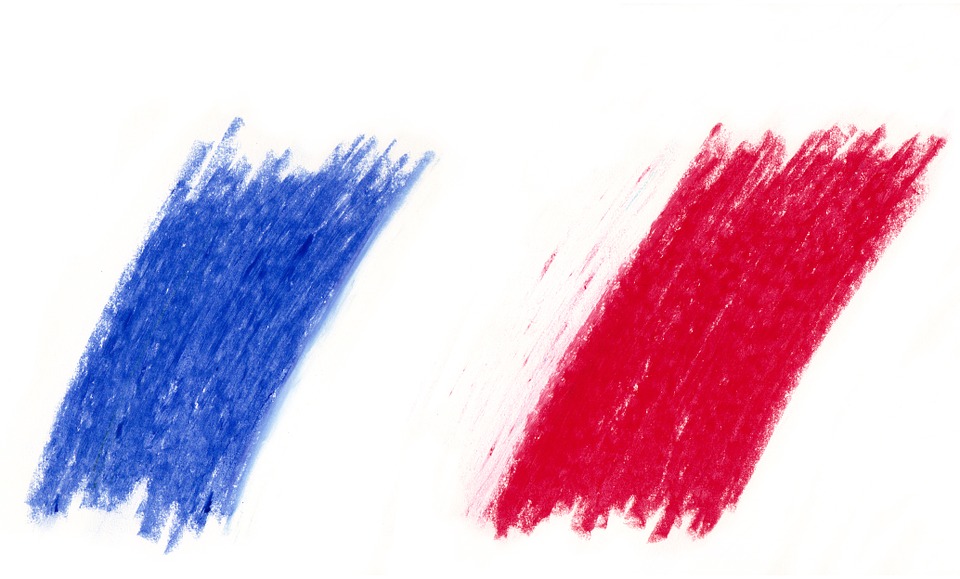 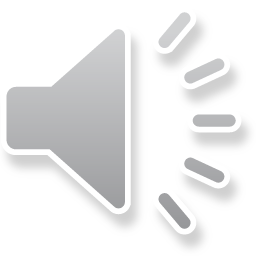 EQUIPES 
ET 
PALMARES
COLLEGES
COLLEGE VICTOR HUGO LUGNY
AVIRON ESTIVAL : 
CHAMPION ACADEMIQUE
22ème AU CHAMPIONNAT DE FRANCE
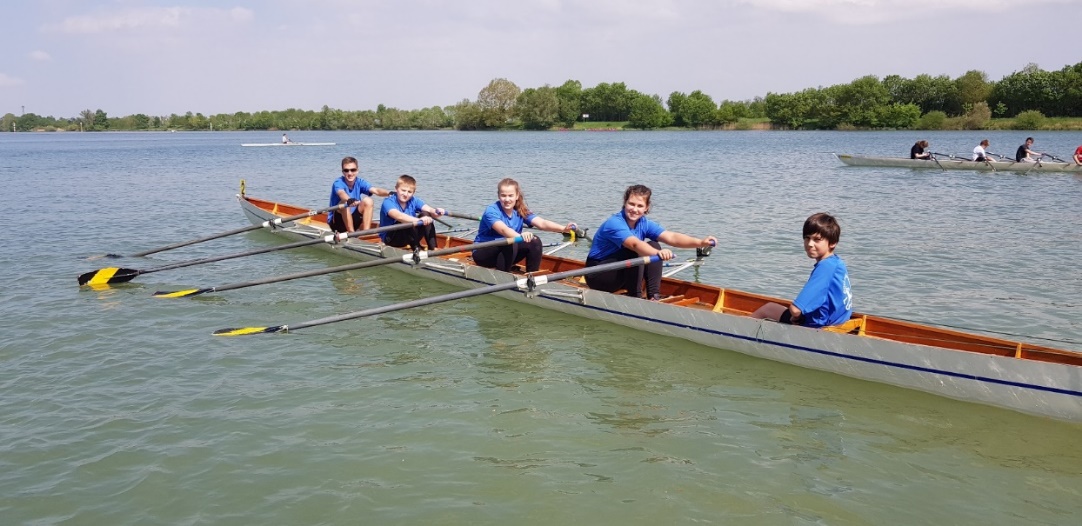 COLLEGE VICTOR HUGO LUGNY
AVIRON INDOOR:                                                                                             
CHAMPION DEPARTEMENTAL 
CHAMPION ACADEMIQUE
11ème AU CHAMPIONNAT DE FRANCE
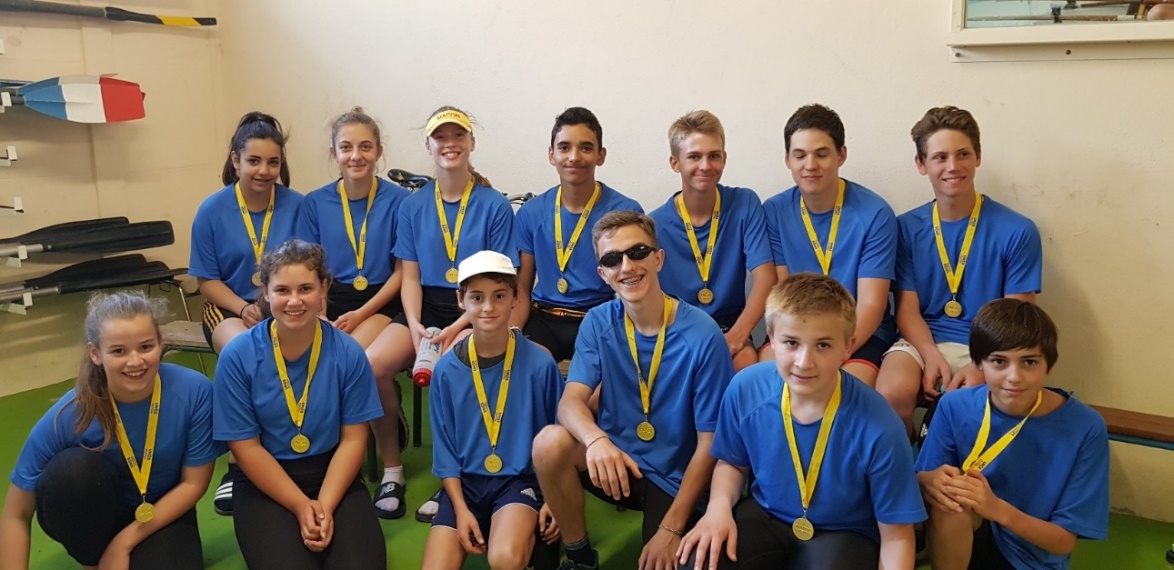 COLLEGE SAINT EXUPERYMACON
EDUC’ ESCRIME COLLEGE:
CHAMPION ACADEMIQUE
4ème AU CHAMPIONNAT DE FRANCE
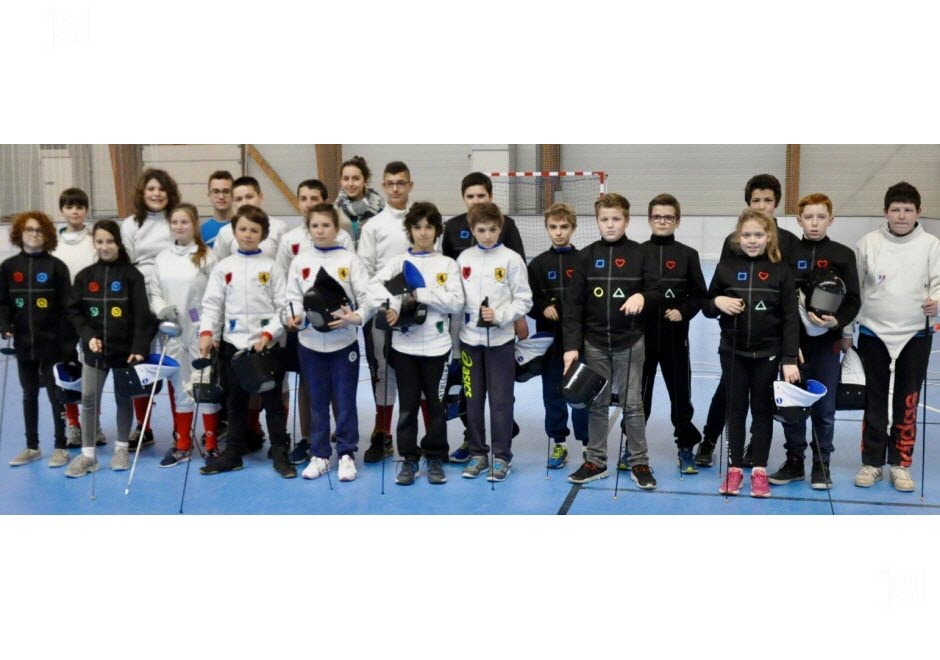 COLLEGE SAINT EXUPERYMACON
ATHLE INDOOR COL MIXTES HAIES:
CHAMPION ACADEMIQUE 
3ème AU CHAMPIONNAT DE FRANCE
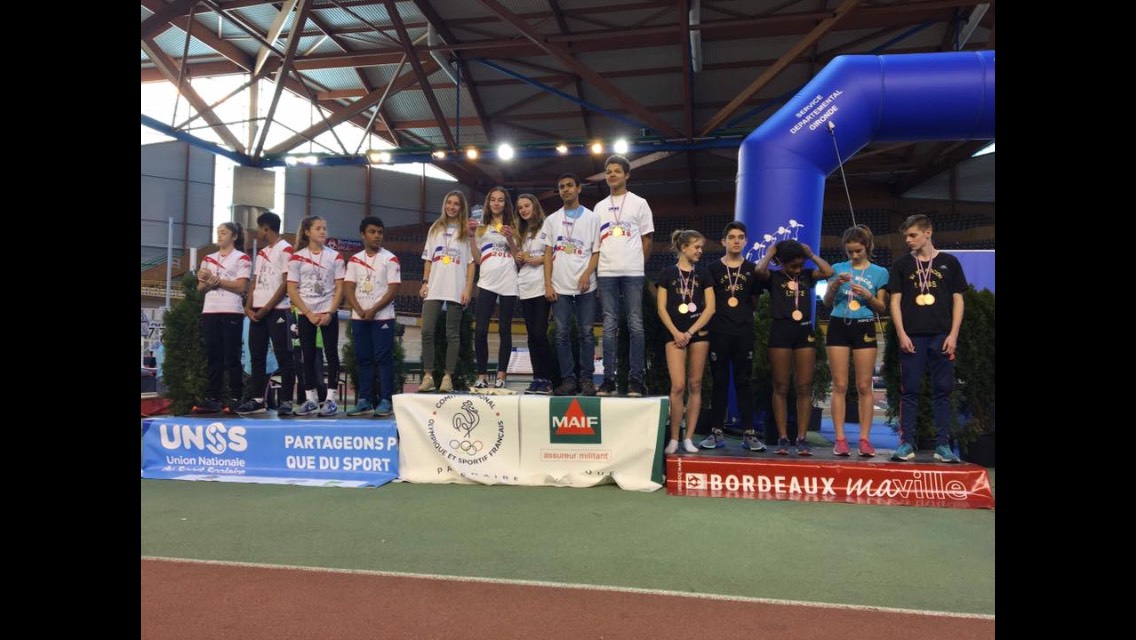 COLLEGE SAINT EXUPERYMACON
ATHLE INDOOR COL MIXTES SAUTS:
CHAMPION ACADEMIQUE
3ème AU CHAMPIONNAT DE FRANCE
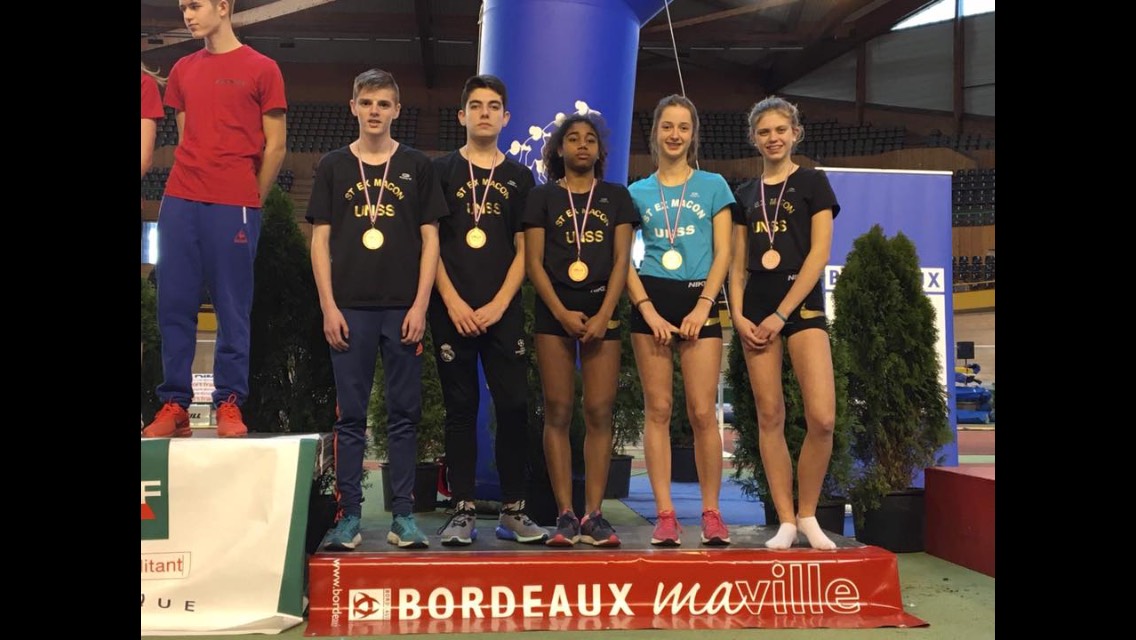 COLLEGE JEAN MOULIN MARCIGNY
VOLLEY COL MG :
CHAMPION DEPARTEMENTAL
CHAMPION ACADEMIQUE
13ème AU CHAMPIONNAT DE FRANCE
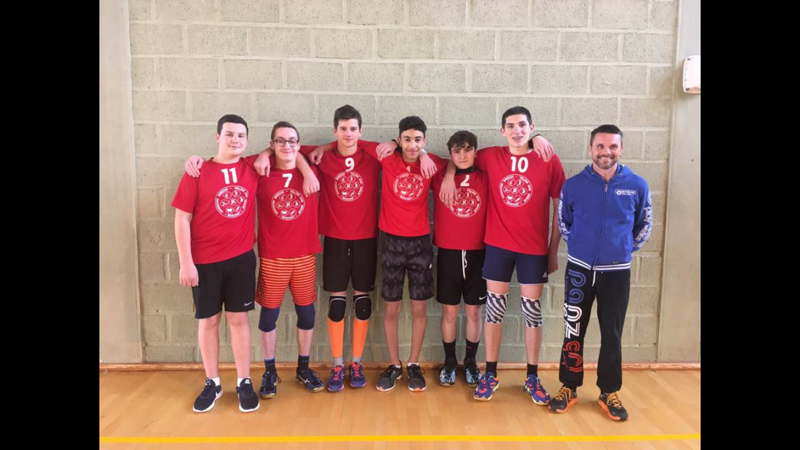 COLLEGE JEAN MOULIN MARCIGNY
VOLLEY COL MF :
CHAMPION DEPARTEMENTAL
CHAMPION ACADEMIQUE
 4ème AU CHAMPIONNAT DE FRANCE
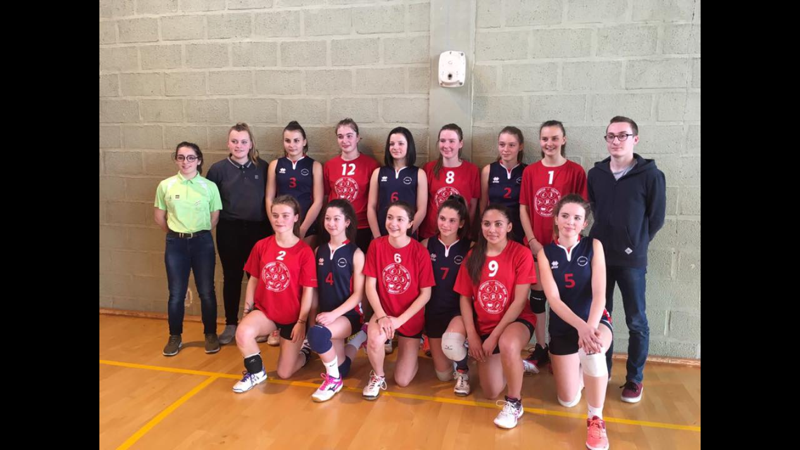 COLLEGE JEAN MOULIN MARCIGNY
TENNIS DE TABLE COL :
CHAMPION DEPARTEMENTAL
2ème AU CHAMPIONNAT ACADEMIQUE
2ème AU CHAMPIONNAT INTERACADEMIQUE
15ème AU CHAMPIONNAT DE FRANCE
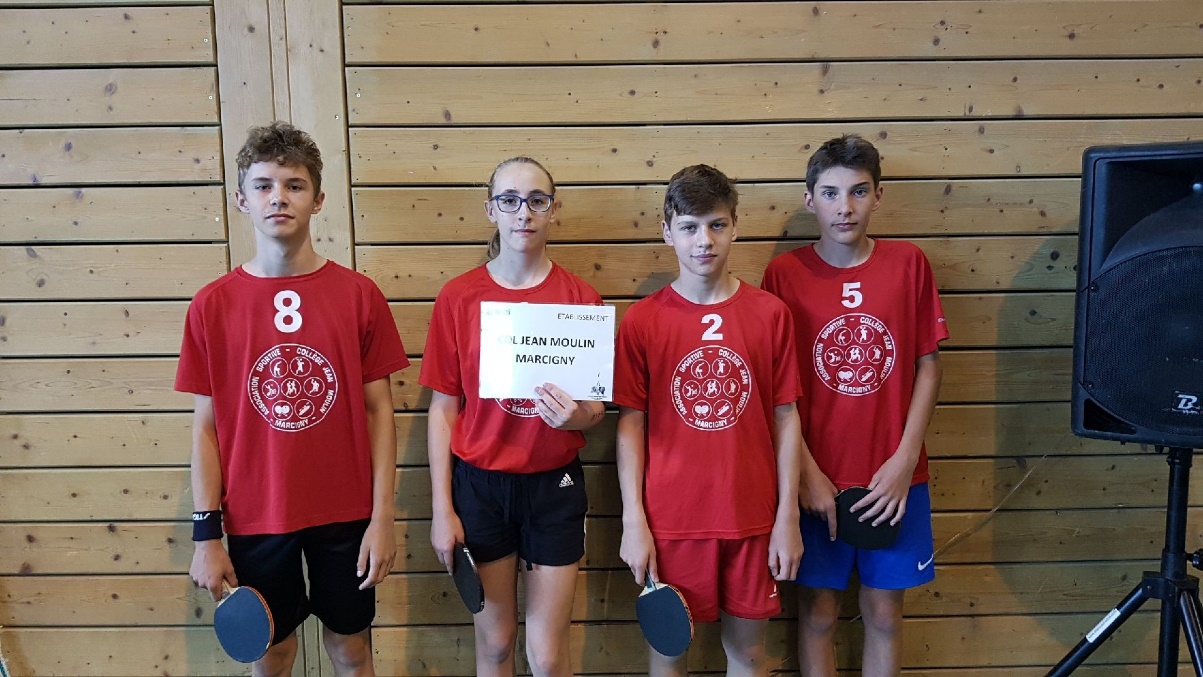 COLLEGES RENE CASSINPARAY LE MONIAL
ESCRIME COL EPEE :
8ème AU CHAMPIONNAT ACADEMIQUE 
   9ème AU CHAMPIONNAT DE FRANCE
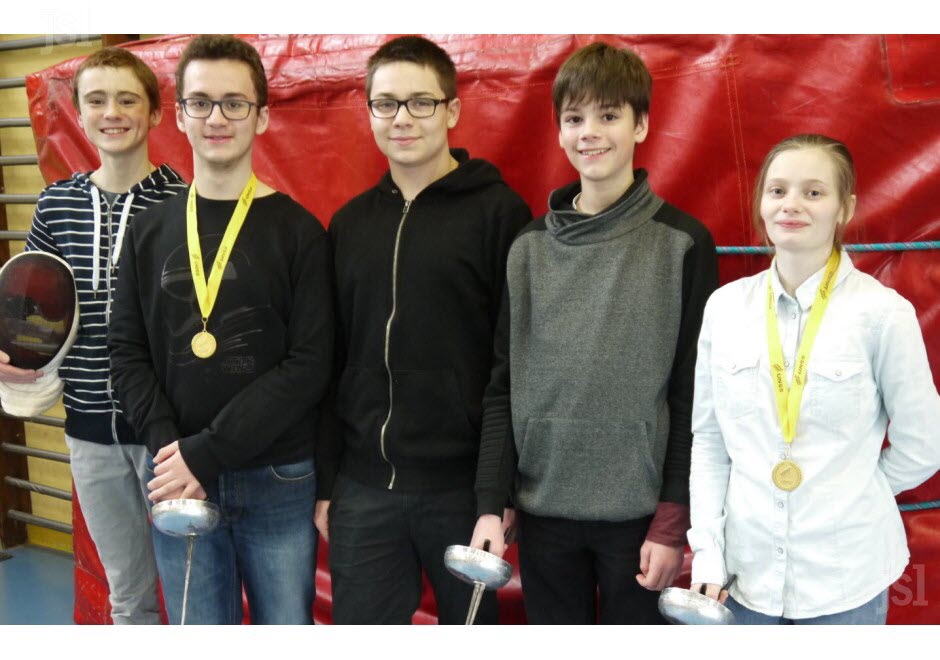 COLLEGE CONDORCETLA CHAPELLE DE GUINCHAY
TIR A L’ARC COL MIXTE : CHAMPION DEPARTEMENTAL CHAMPION ACADEMIQUE 12ème AU CHAMPIONNAT DE FRANCE
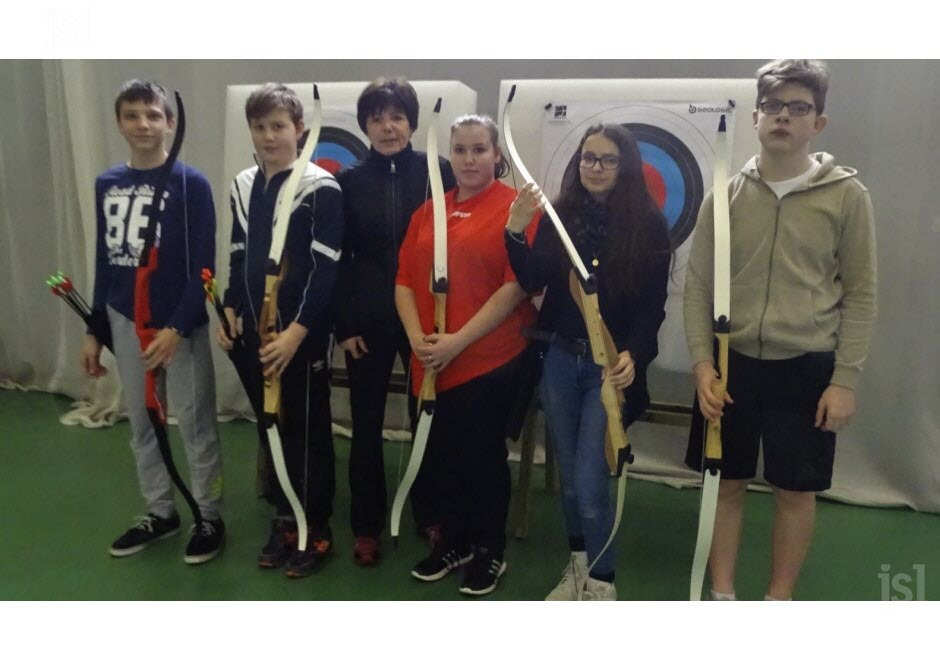 COLLEGE NICOLAS COPERNIC SAINT VALLIER
CROSS BENJAMINS MIXTE :
CHAMPION DEPARTEMENTAL 
CHAMPION ACADEMIQUE
38ème AU CHAMPIONNAT DE FRANCE
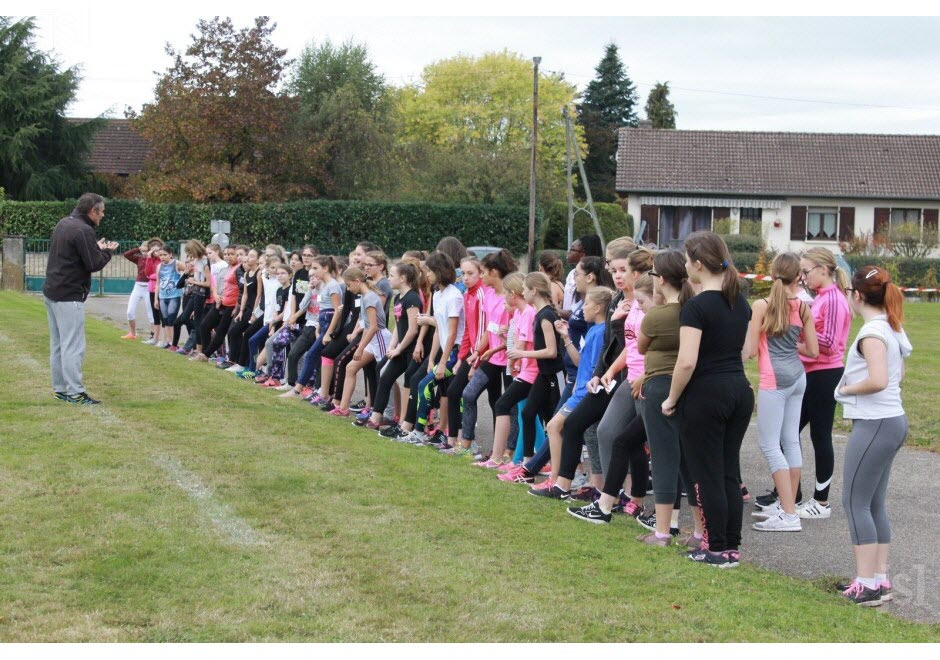 COLLEGE NOTRE DAMEMACON
CROSS BENJAMIN MIXTE :
2ème AU CHAMPIONNAT DEPARTEMENTAL
2ème AU CHAMPIONNAT ACADEMIQUE
61ème  AU CHAMPIONNAT DE FRANCE
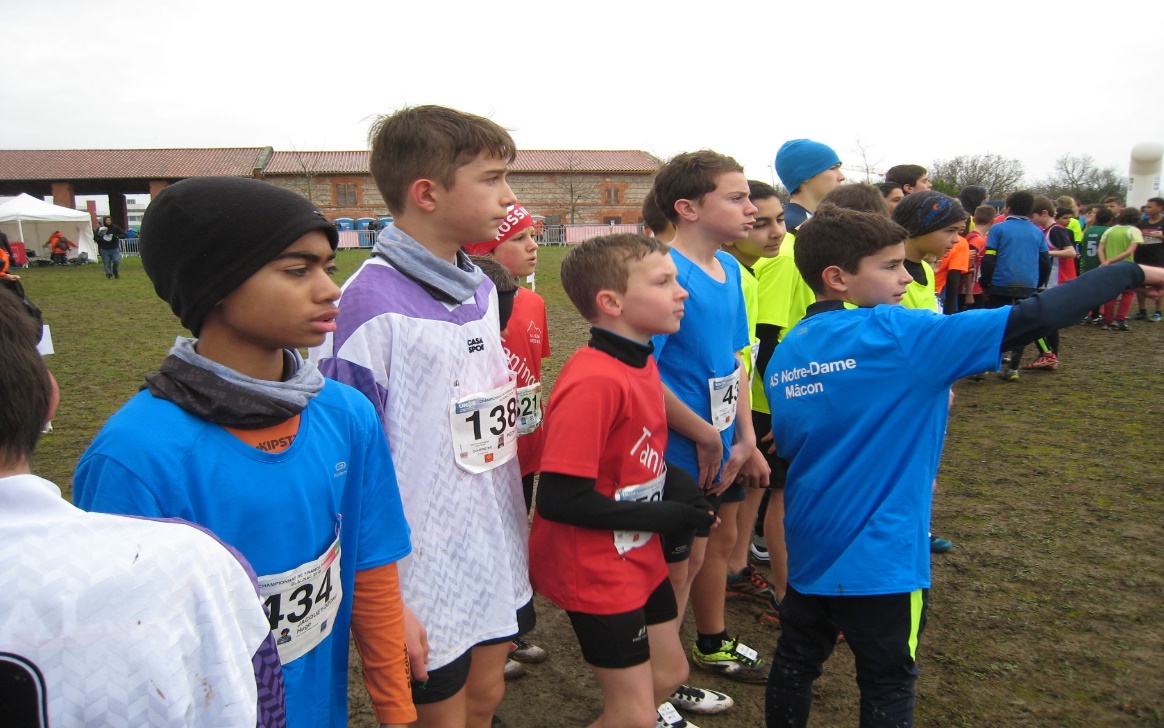 COLLEGE DAVID NIEPCE SENNECEY LE GRAND
VOLLEY EXCELLENCE : 
CHAMPION INTER ACADEMIQUE
QUALIFIE AU CHAMPIONNAT DE FRANCE FORFAIT
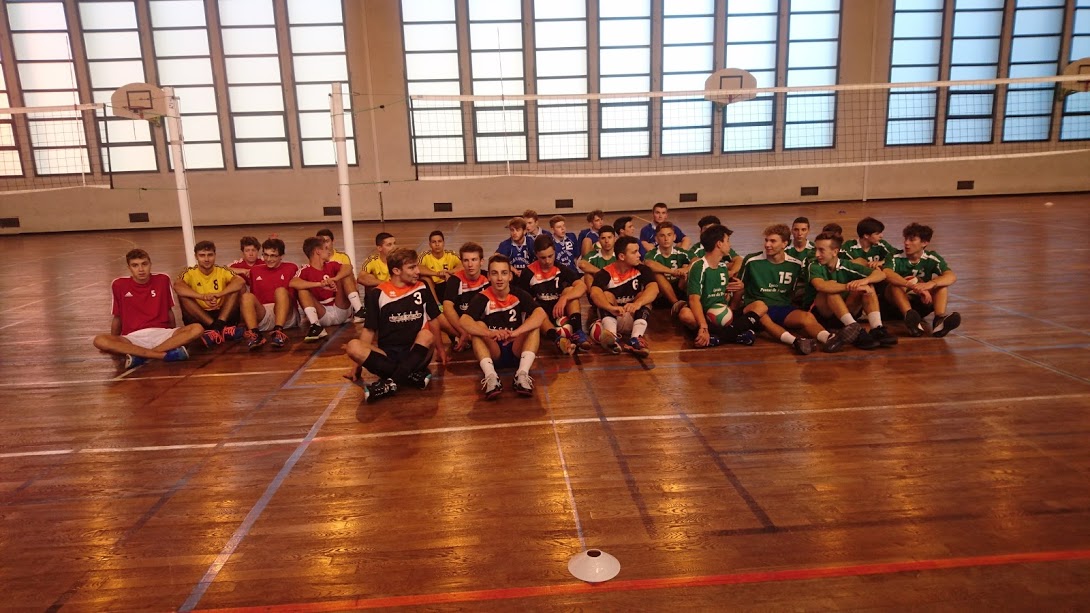 COLLEGE JEAN VILAR CHALON SUR SAONE
RUGBY EXCELLENCE COLLEGE FILLES :
CHAMPION INTER ACADEMIQUE
6ème AU CHAMPIONNAT DE FRANCE
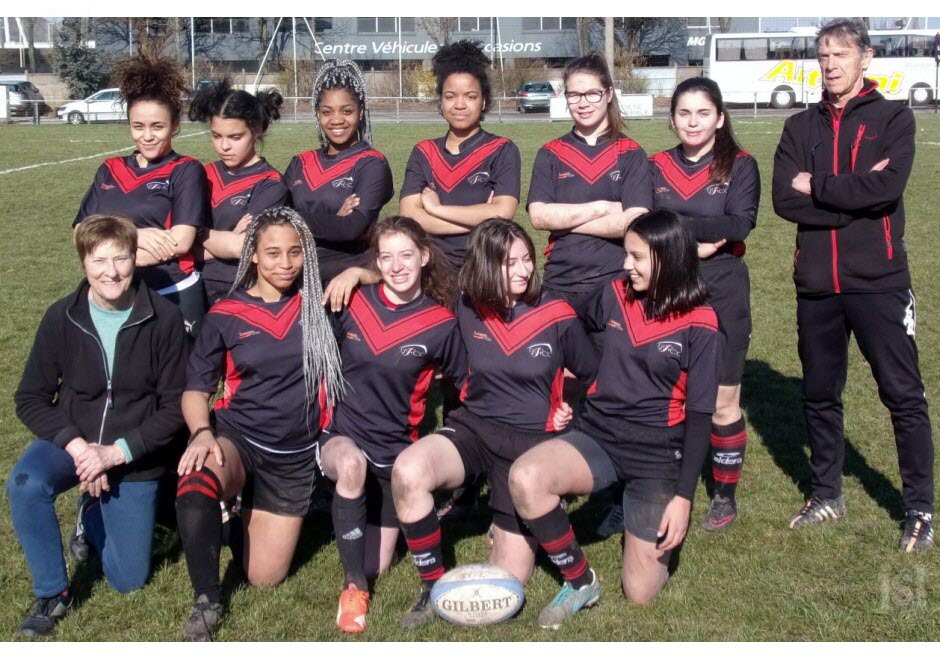 COLLEGE JORGE SEMPRUN GUEUGNON
BADMINTON COLLEGE:
2ème AU CHAMPIONNAT DEPARTEMENTAL
CHAMPION ACADEMIQUE
15ème AU CHAMPIONNAT DE FRANCE
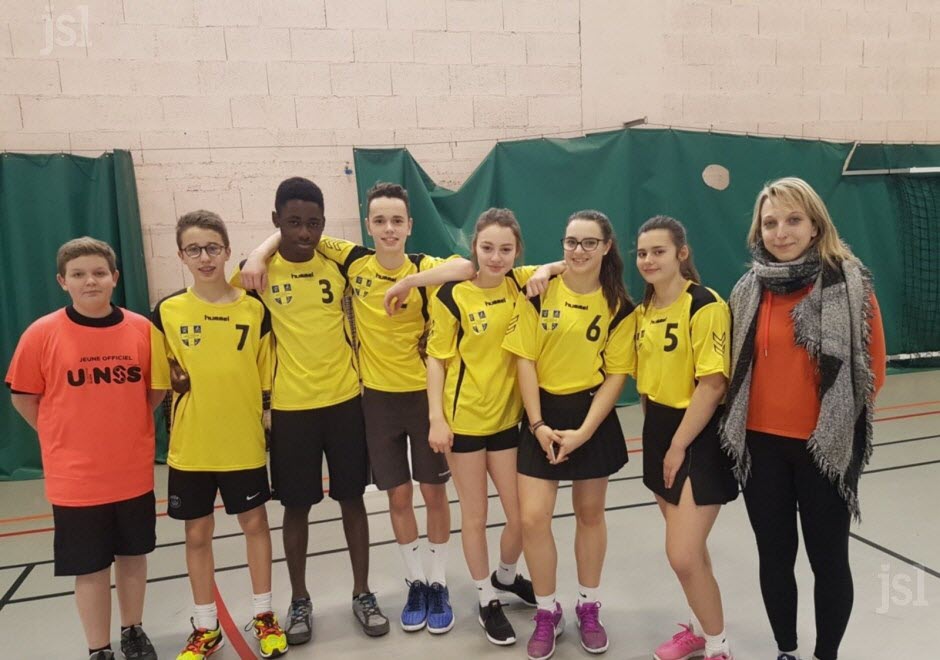 COLLEGE LOUIS PERGAUD COUCHES
BADTEN COLLEGE: 
CHAMPION DEPARTEMENTAL
CHAMPION ACADEMIQUE
10ème AU CHAMPIONNAT DE FRANCE
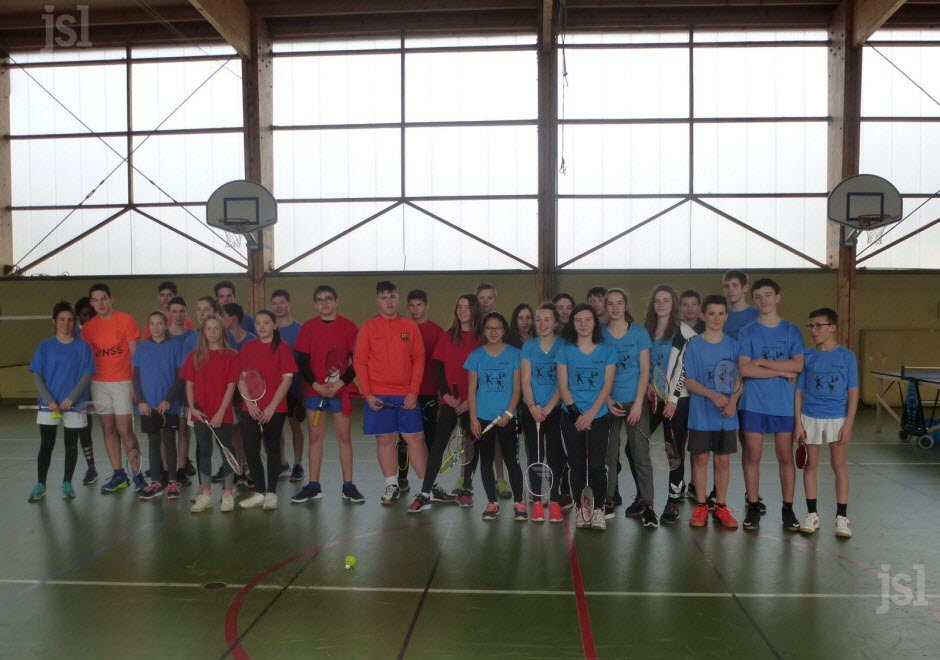 COLLEGE VIVANT DENONSAINT MARCEL
GYM ART COLLEGE:
CHAMPION DEPARTEMENTAL
10ème AU CHAMPIONNAT DE FRANCE
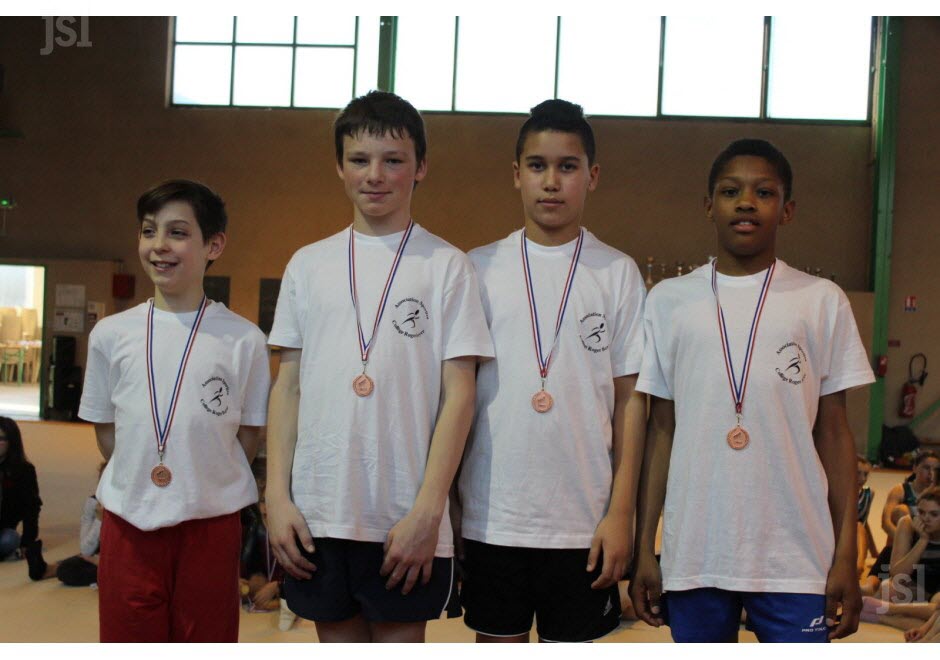 COLLEGE FERDINAND SARRIEN BOURBON LANCY
VTT COLLEGE :
2ème AU CHAMPIONNAT DEPARTEMENTAL
CHAMPION ACADEMIQUE
7ème AU CHAMPIONNAT DE FRANCE
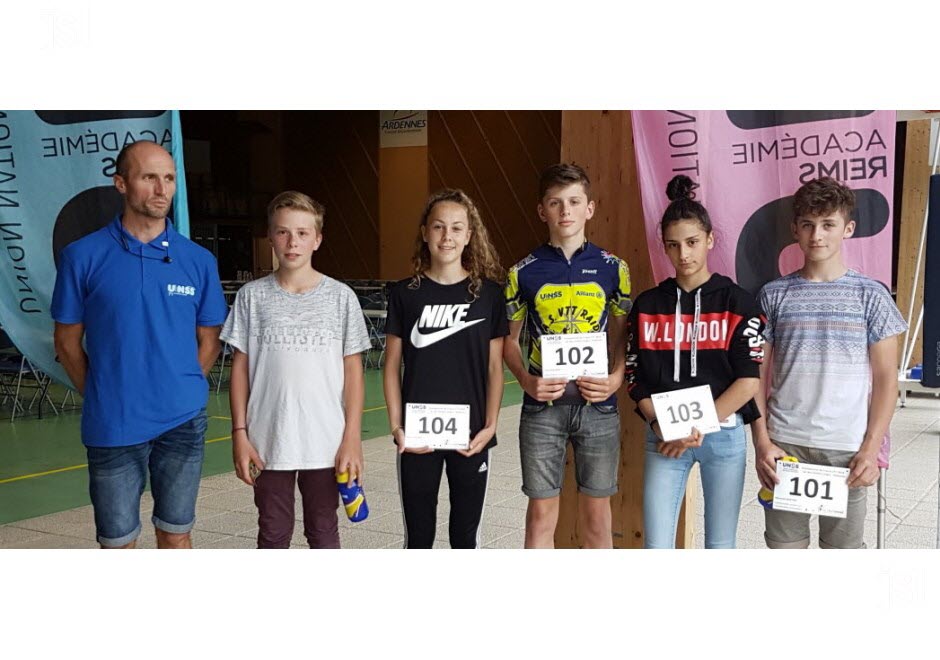 COLLEGE CAMILLE CHEVALIERCHALON-SUR-SAONE
NATATION COLLEGE MIXTES EXCELLENCE :
CHAMPION DEPARTEMENTAL
CHAMPION ACADEMIQUE
8ème AU CHAMPIONNAT DE FRANCE
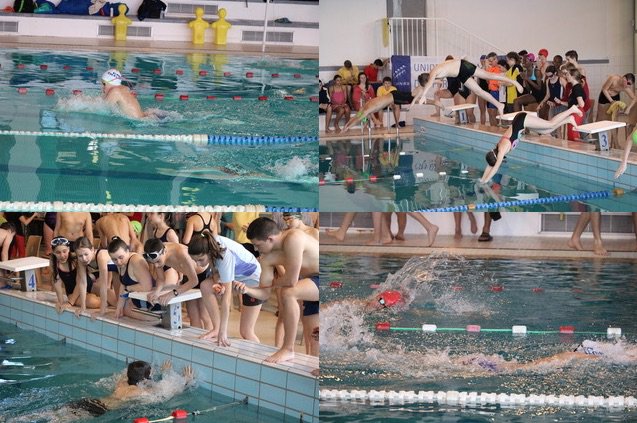 COLLEGE SAINT EXUPERY MACON
GYMNASTIQUE RYTHMIQUE CEE :
CHAMPION ACADEMIQUE
CHAMPION INTER ACADEMIQUE
17ème AU CHAMPIONNAT DE FRANCE
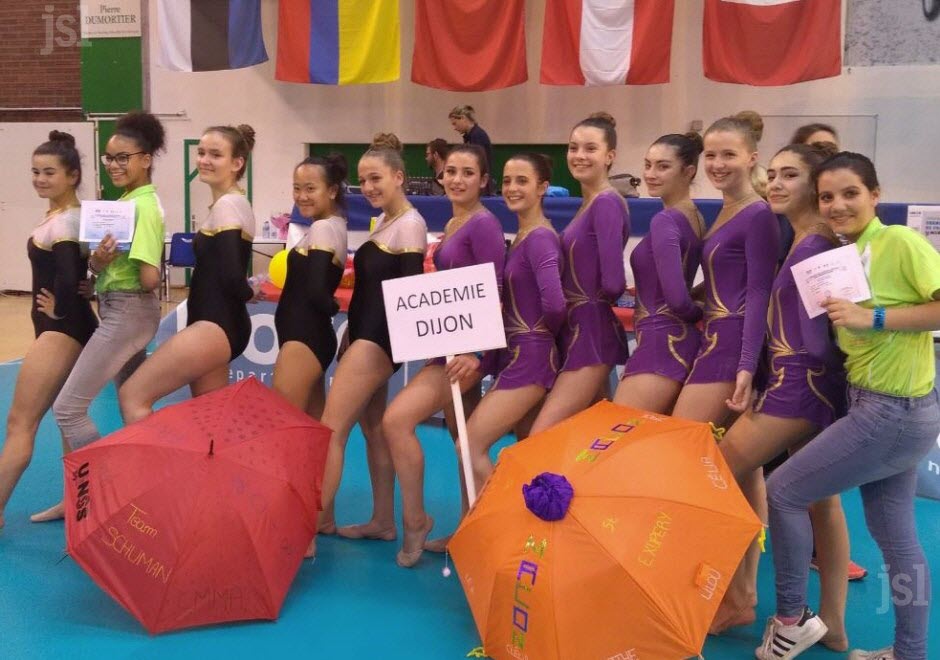 COLLEGE ROBERT SCHUMANMACON
GYMNASTIQUE RYTHMIQUE CEE :
2ème AU CHAMPIONNAT INTER ACADEMIQUE
18ème AU CHAMPIONNAT DE FRANCE
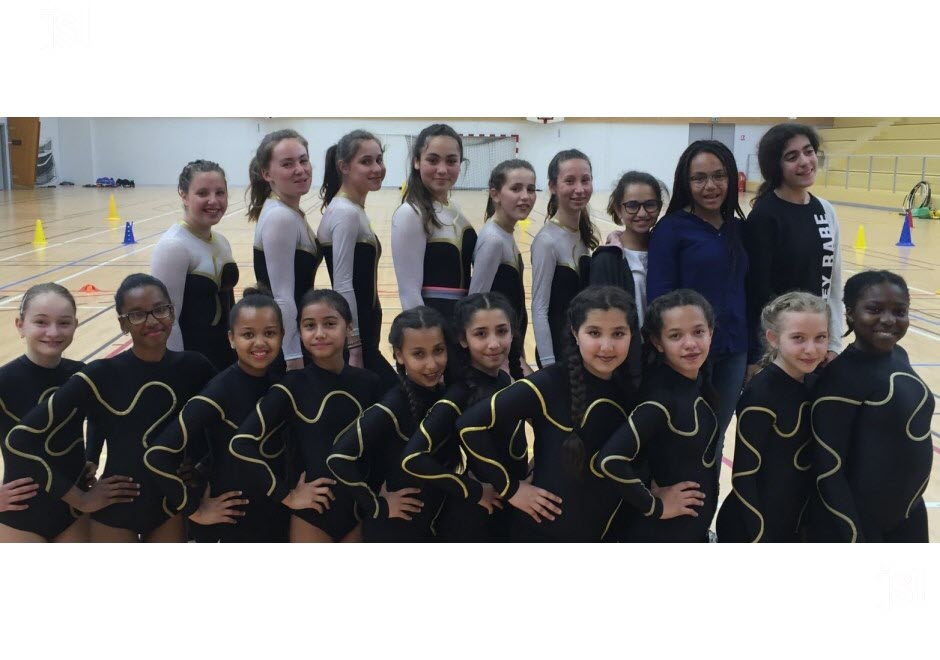 COLLEGE NICOLAS COPERNICSAINT VALLIER
JEUX DE L’UNSS :
37ème/66
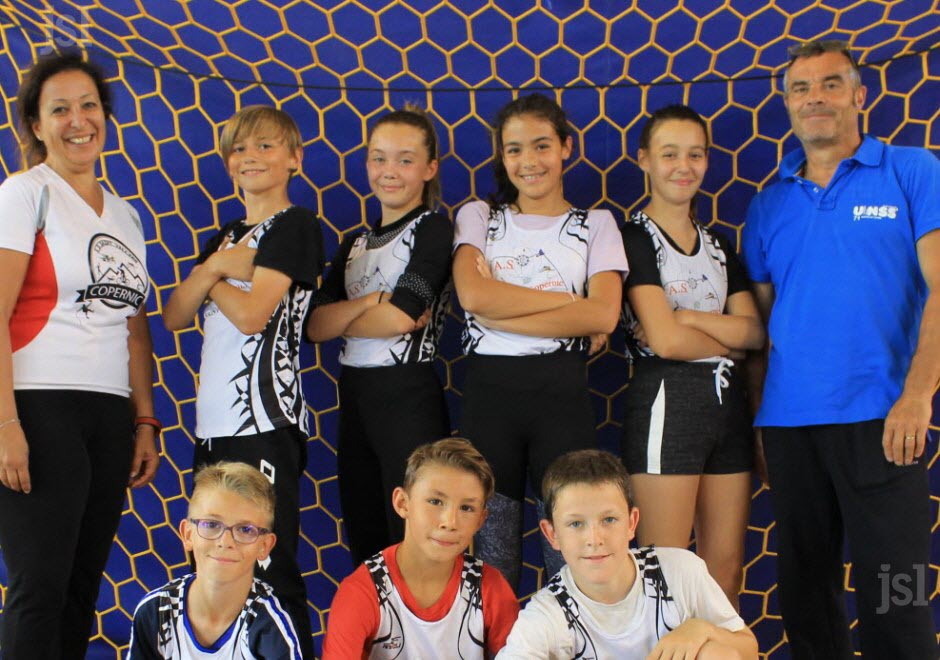 COLLEGE SAINT EXUPERY MACON
JEUX DE L’UNSS :
24ème /66
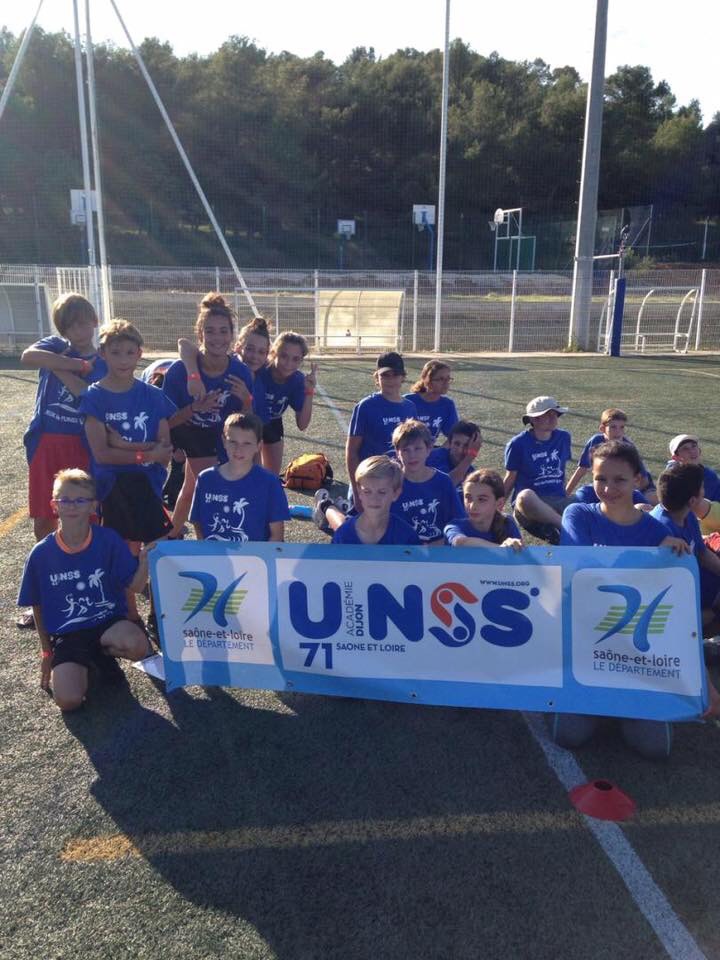 COLLEGE LA CHATAIGNERAIEAUTUN
PETANQUE COLLEGE MIXTES EXCELLENCE :
 2ème AU CHAMPIONNAT DE FRANCE
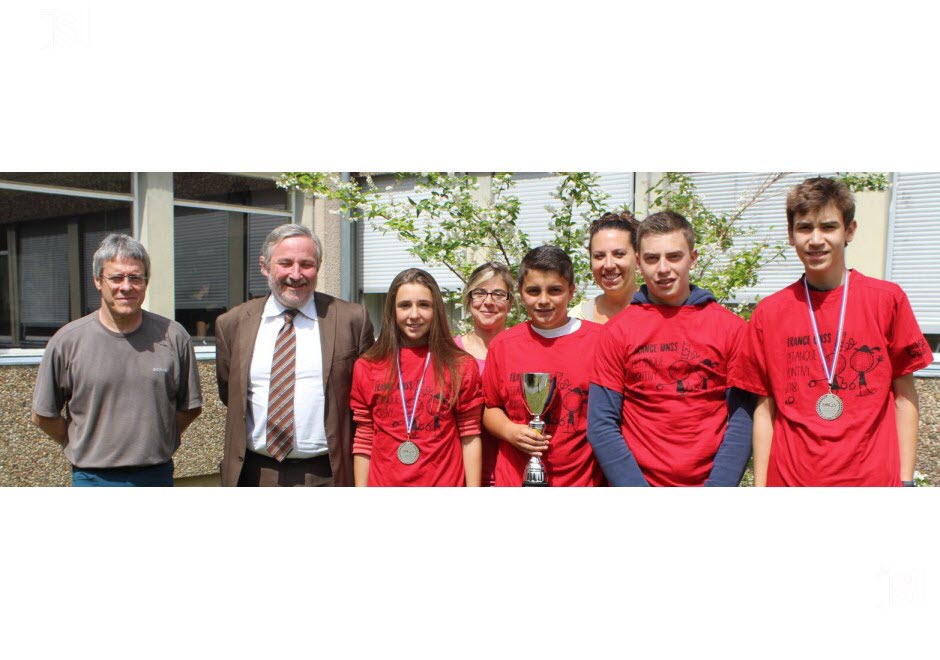 CHAMPION DE FRANCE !!
COLLEGE HUBERT REEVESEPINAC
HALTEROPHILIE COL MIXTE: 
REPECHE AU CHAMPIONNAT ACADEMIQUE
CHAMPION DE FRANCE
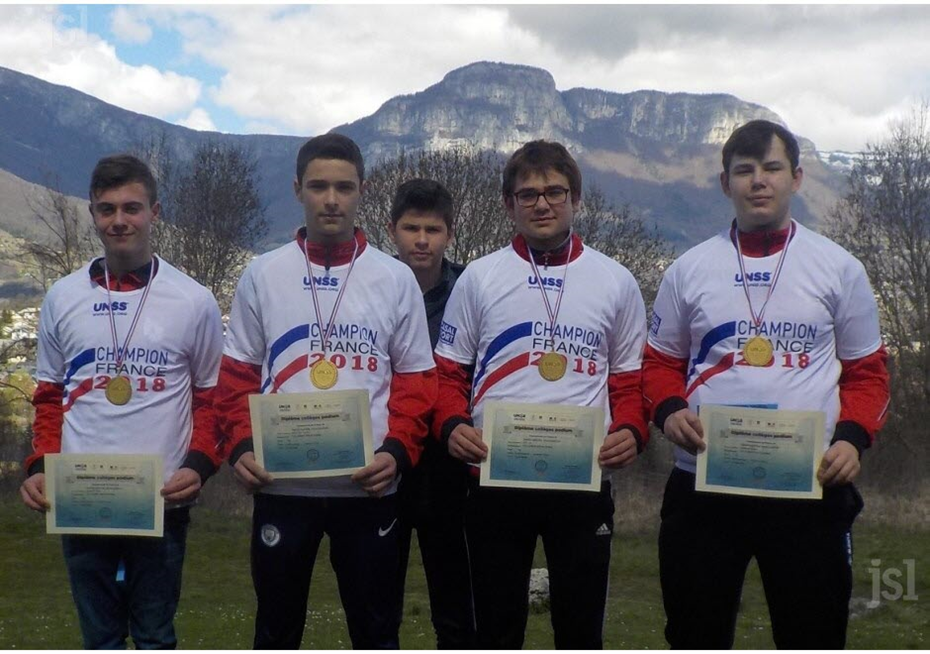 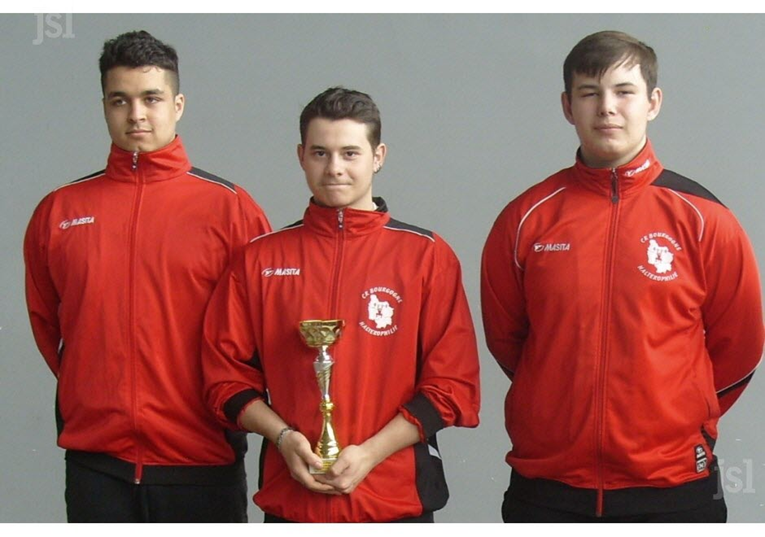 COLLEGE SAINT EXUPERY MACON
ATHLETISME ESTIVAL COLLEGE MINIMES ETAB :
CHAMPION DEPARTEMENTAL
CHAMPION ACADEMIQUE
CHAMPION DE FRANCE
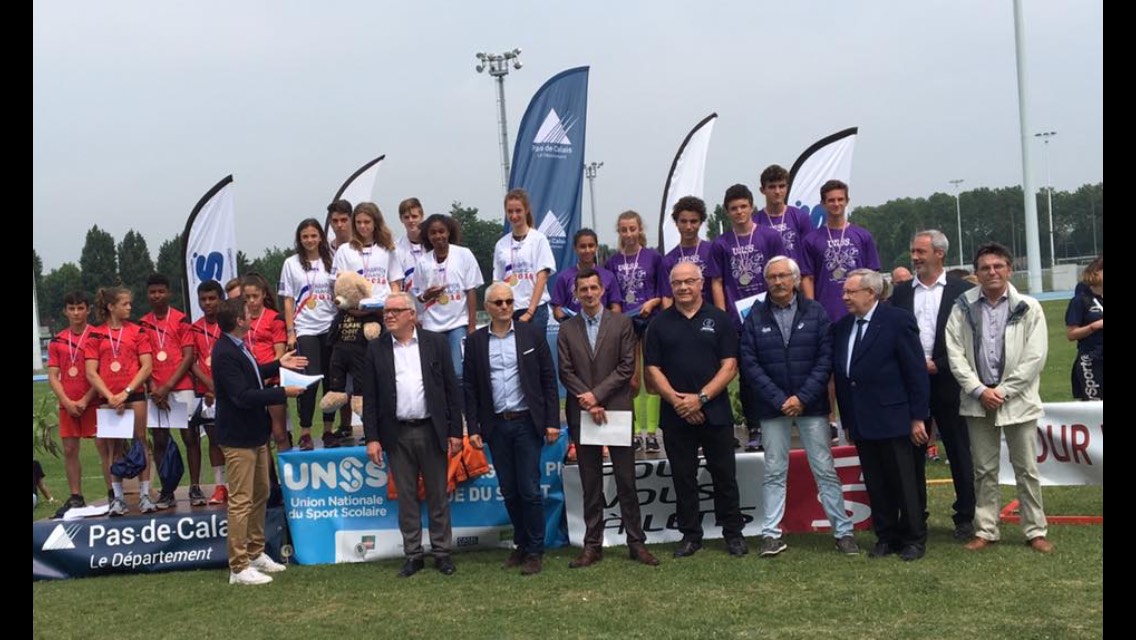